Osa 1
Lyhyt johdanto Euroopan unioniin
EU-DEMOKRATIAKÄYTÄNNÖSSÄVaikuta kansalaisaloitteella
”Unionin perustana olevat arvot ovat ihmisarvon kunnioittaminen, vapaus, kansanvalta, tasa-arvo, oikeusvaltio ja ihmisoikeuksien kunnioittaminen, vähemmistöihin kuuluvien oikeudet mukaan luettuina. Nämä ovat jäsenvaltioille yhteisiä arvoja yhteiskunnassa, jolle on ominaista moniarvoisuus, syrjimättömyys, suvaitsevaisuus, oikeudenmukaisuus, yhteisvastuu sekä naisten ja miesten tasa-arvo.”
Lissabonin sopimuksen 2 artikla
”
Vapaus
Ihmisarvo
EU:narvot
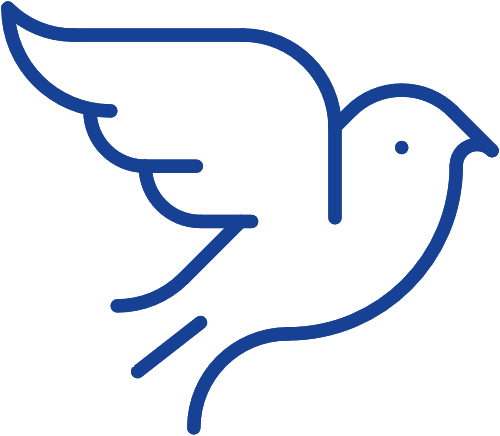 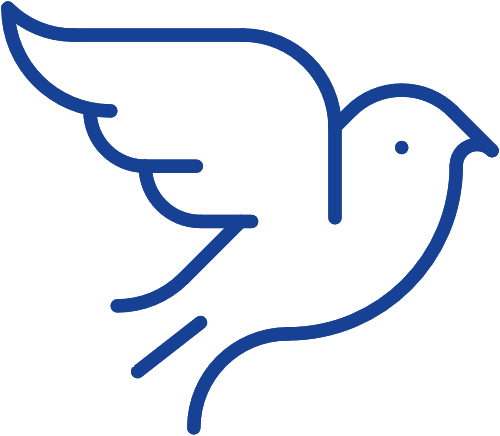 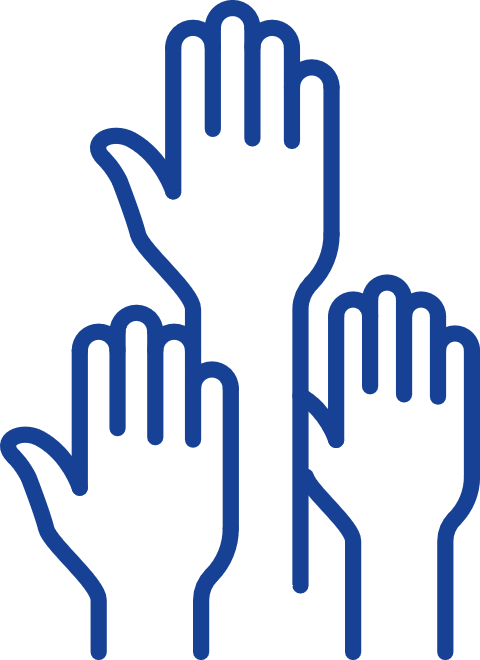 Tasa-arvo
Demokratia
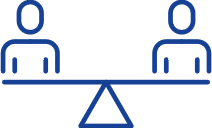 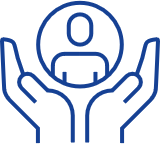 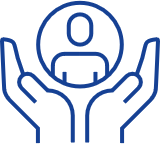 Kansanvalta
Ihmisoikeudet
Schengen-alue
27maata*
Yhteinen viisumikäytäntö ulkomaiden kansalaisille
*Tullut voimaan 1.1.2023
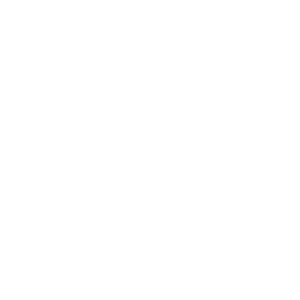 Ei rajoja jäsenvaltioiden välillä
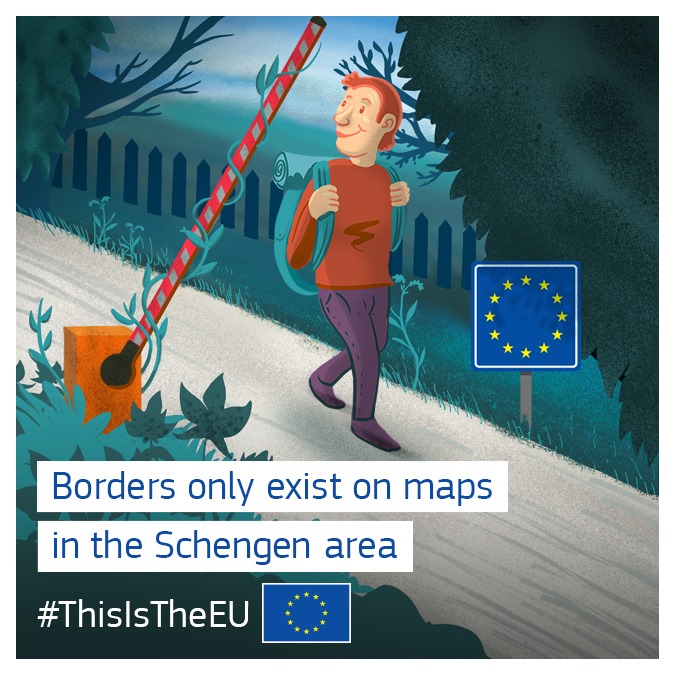 Shengen-alueen nykyiset jäsenet
12
7
20
26
6
1	Itävalta
2	Belgia
3	Kroatia4	Tšekki5	Tanska6	Viro7	Suomi8	Ranska
9	Saksa
10	Kreikka
11	Unkari12	Islanti13	Italia14	Latvia
15	Liechtenstein16	Liettua
17	Luxemburg
18	Malta
19	Alankomaat
20	Norja
21	Puola
22	Portugali
23	Slovakia
24	Slovenia
25	Espanja
26	Ruotsi 
27	Sveitsi
14
5
16
19
21
9
2
4
17
23
1
15
11
27
8
24
3
13
25
22
10
18
Sisämarkkinat ja tulliliitto
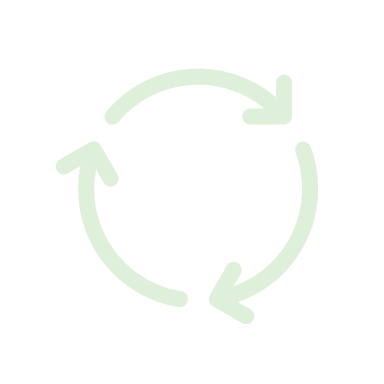 Tavarat
Vapaaliikkuminen
Palvelut
Ihmiset
Pääoma
Mistä asioista EU voi säätää lakeja?
Sisämarkkinat
Liikenne
Maahanmuutto ja sisäasiat
Tulliliitto
Euroopan laajuinen liikenneverkko
Työllisyys- ja sosiaaliasiat
Kilpailusäännöt
Kansanterveys
Rahapolitiikka
Maatalous
Tutkimus ja avaruus
Energia
Kauppa
Kalanviljelylaitokset
Oikeusasiat
Humanitaarinen apu ja pelastuspalvelu
Merikasvit ja -eläimet
Perusoikeudet
Ympäristö
Kuluttajansuoja
Alueet, joilla EU voi tukea kansallista toimintaa
Kansanterveys
Pelastuspalvelu
Teollisuus
Hallinnollinen yhteistyö
Kulttuuri
Koulutus, nuoriso ja urheilu
Matkailu